----- OFFICE OF THE -----
CITY ADMINISTRATOR
Office of Contract Administration (OCA)
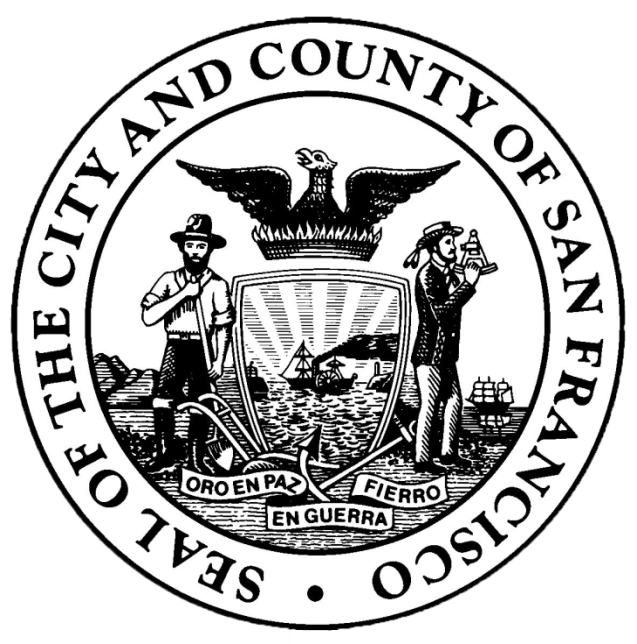 Alaric Degrafinried, Director
August 22, 2019
----- OFFICE OF THE -----
CITY ADMINISTRATOR
Agenda
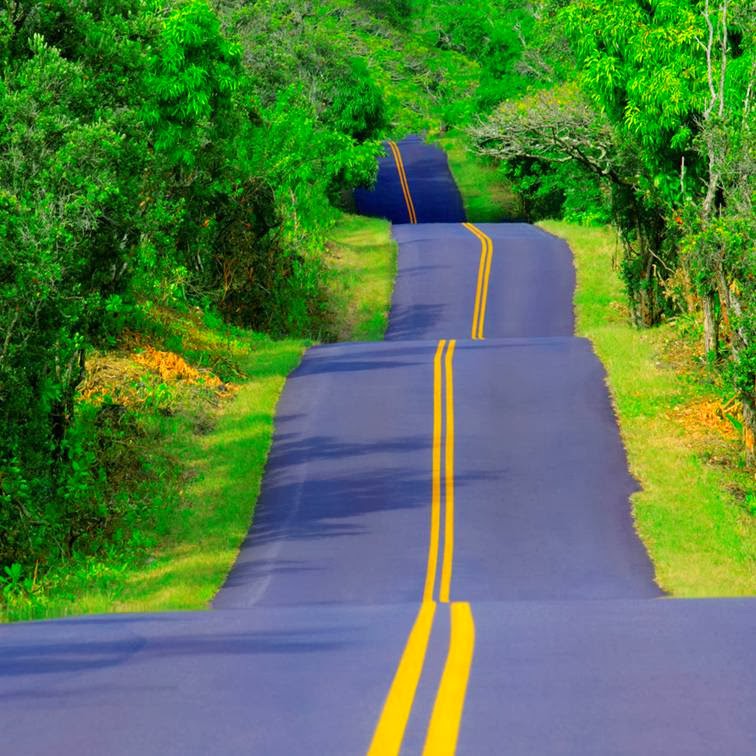 Program Performance
Reporting
Legislation
Providing Excellent City Services
Staffing/Succession Planning
Recession Planning
2
----- OFFICE OF THE -----
CITY ADMINISTRATOR
Program Performance: Overview
FY 18/19 Highlights
Backfilled Several Key OCA Leadership Positions
Developed Tools that have and/or will Streamline City Contracting
ServiceNow Waiver Portal
Contract Checklists
Tech Marketplace Process Improvements
Launching an On-Line Prop Q Training Course
Worked with the Controller’s Office and launched a new City Bids & Opportunities webpage
Continued partnering with the Controller’s Office and CMD to facilitate greater accountability and transparency in City contracting

OCA Performance Measurements
Number of New Term Contracts Processed (p. 4)
Percentage of all purchases made through term contracts (excluding PSCs) (p. 5)
Number of Professional Service Contracts & Modifications Processed (p. 6)
Number of Purchase Orders Processed (p. 7)
3
----- OFFICE OF THE -----
CITY ADMINISTRATOR
OCA Program Performance: New Term Contracts Processed
Source: OCA Term Contract Log
* Includes new Technology Marketplace Contracts
There are currently 298 Active Terms Contracts
FY18/19 Includes 60 New Technology Marketplace Contracts
4
----- OFFICE OF THE -----
CITY ADMINISTRATOR
OCA Program Performance: % of all purchases made through term contracts (excluding PSCs)
Source: Performance Metrics Report
5
----- OFFICE OF THE -----
CITY ADMINISTRATOR
OCA Program Performance: Professional Service Contracts
Source: OCA Professional Services Log
               OCA Expiring Term Contracts Report
OCA processes approximately 800-900 Professional Service Contracts and Modifications annually and the implementation of our new checklists has streamlined the processing time
6
----- OFFICE OF THE -----
CITY ADMINISTRATOR
OCA Program Performance: Purchase Orders
Source: Financial Reporting (EIS), Budget Preparation and Performance Measurement
               PeopleSoft Procurement Approval Workflow Dashboard
FY 17/18 appears to be an anomaly (due to F$P role mapping issues) as the volume of POs processed annually appears to be returning to more traditional levels
7
----- OFFICE OF THE -----
CITY ADMINISTRATOR
Reporting
Developing a Process to Capture and Report all Chapter 21 Sole Source Waivers
Working with the Controller’s Office to Develop Departmental Procurement Dashboards and other Reporting Tools
Continue Meeting with OCA Senior Managers to Develop New/Improved Internal Reporting Tools and other Key Performance Indicators
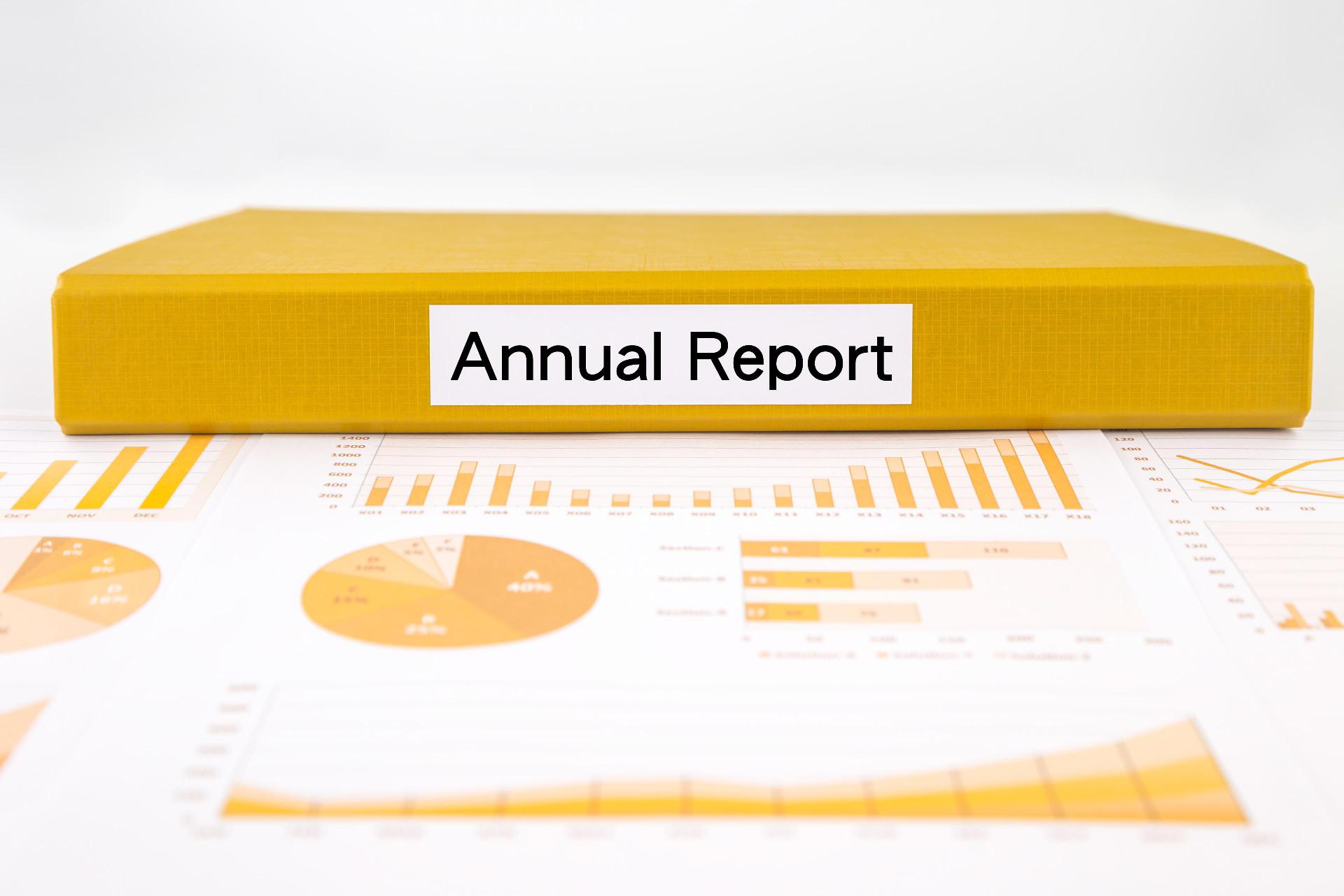 ----- OFFICE OF THE -----
CITY ADMINISTRATOR
Legislation
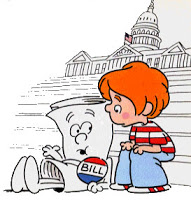 Worked with the Sweatfree Procurement Advisory Group and revamped the evaluation process…making it more meaningful (12U)
Working with internal stakeholders to see how 12X can be clarified and will likely be issuing a clarification memo within the next several weeks
Working with COIT and the Controller’s Office in response to the recently enacted Surveillance Technology Ordinance (19B)
Exploring the idea of working with the City Attorney to Amend several key provisions within Chapter 21 (including 21.30)
9
----- OFFICE OF THE -----
CITY ADMINISTRATOR
Goals and Progress
Provide Excellent City Services
Updating and re-organizing OCA’s website
Paperless Purchasing (PeopleSoft) - Ongoing
Revamped and made several key OCA forms available online
Refining/Revising OCA’s electronic filing system
Continue purging documents that are stored at our off-site storage facility
Continue providing proactive services around City contracting
Updating templates and external training materials
Explore the idea of assisting in some Chapter 6-related contracts
Expand the number of City departments that OCA is currently servicing (once the requisite staffing levels are in place)
10
----- OFFICE OF THE -----
CITY ADMINISTRATOR
Goals and Progress (continued)
Preparing for the Future
Staffing/Succession Planning
No significant upcoming retirements but OCA will continue working to fill key positions across the team
Continue restructuring the organization to include a mix of purchasers (195Xs) and analysts (182Xs)
Improving consistency across the organization
Building a greater sense of team/improving morale
Develop better internal training materials
Revisit how we staff/support the City’s IT contracting needs
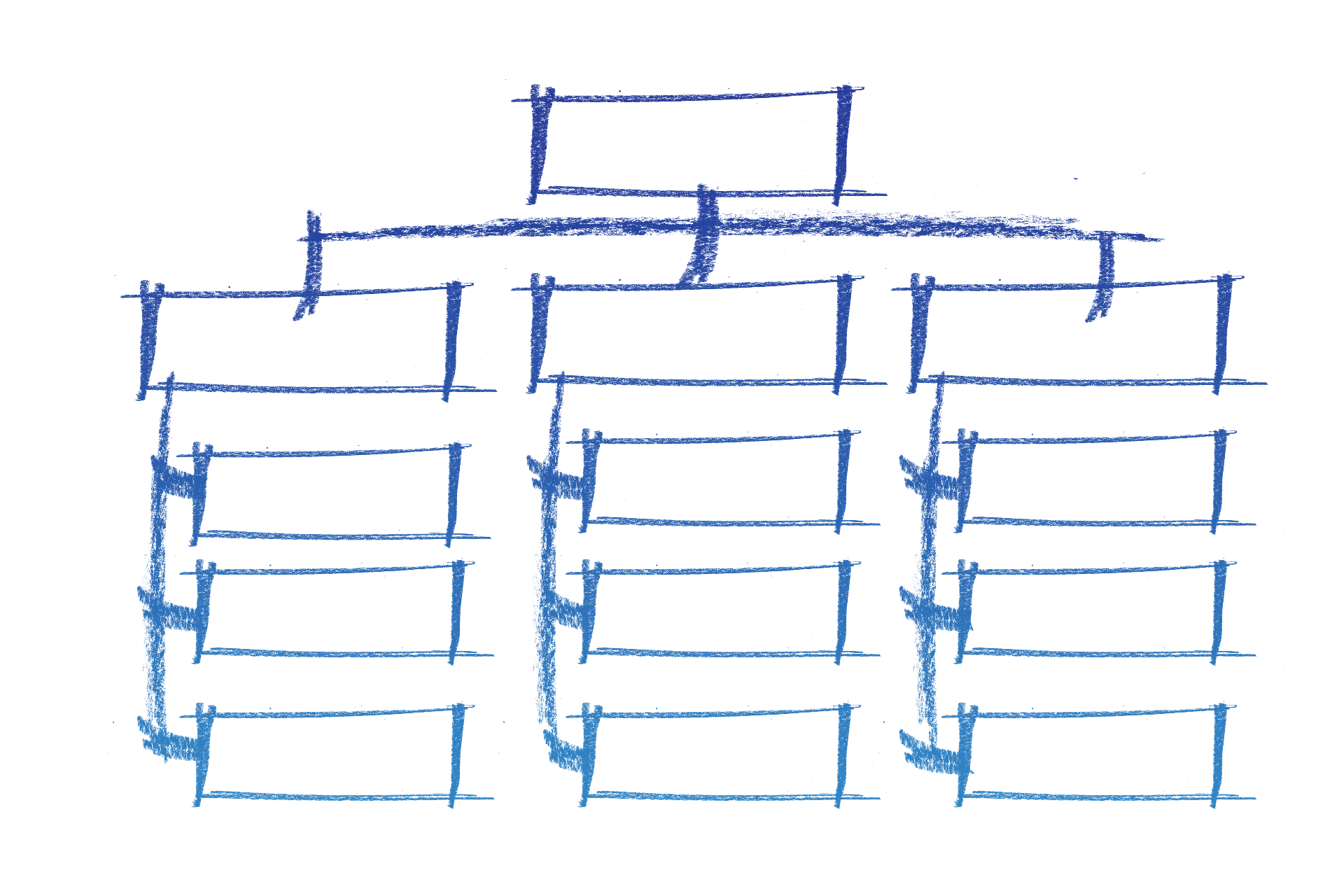 11
----- OFFICE OF THE -----
CITY ADMINISTRATOR
Recession Planning
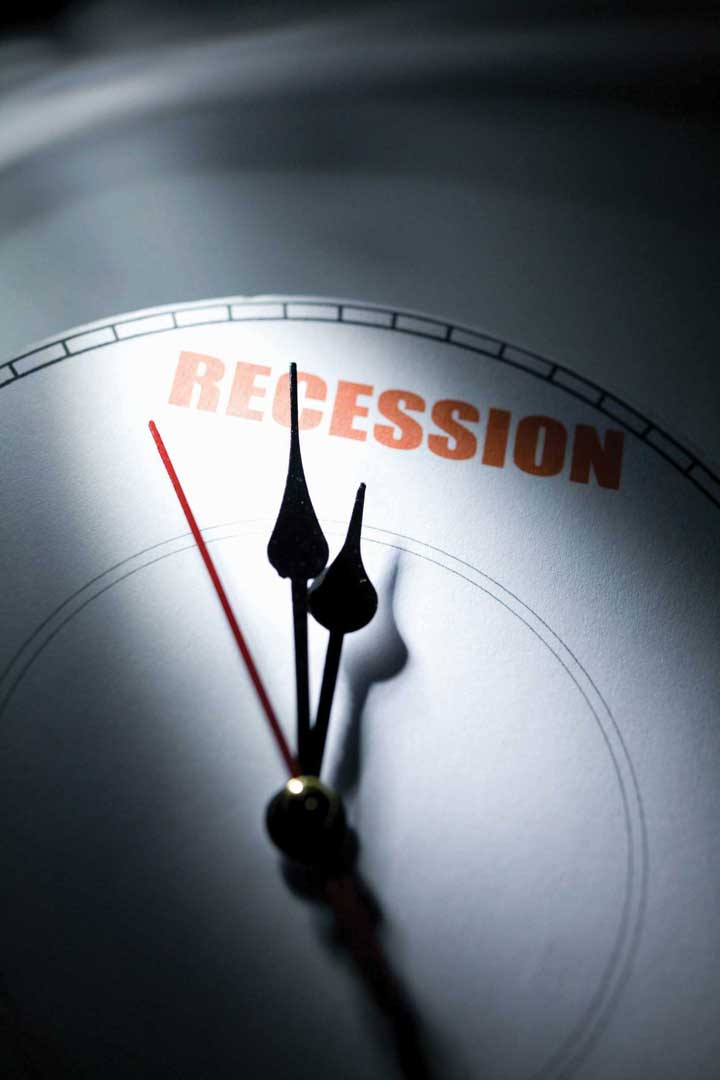 The role of OCA becomes increasingly more important during an economic downturn:
Increasing departmental awareness of strategic sourcing opportunities can partially address the fiscal pressures associated with a recession
OCA will continue to explore opportunities to leverage state, regional, and federal contracts where appropriate
If necessary, delay the backfill of non-workorder funded positions
----- OFFICE OF THE -----
CITY ADMINISTRATOR
Questions & Answers
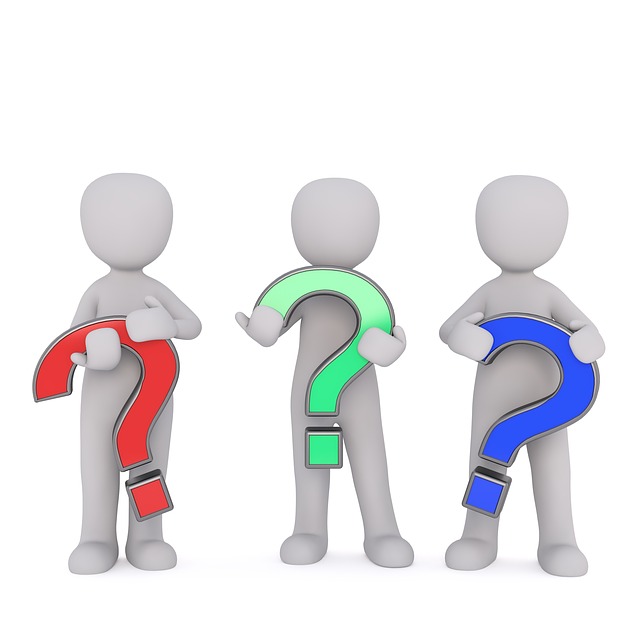 13